Информатика и ИТ
5
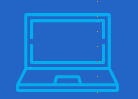 класс
СМЕНА КОСТЮМОВ СПРАЙТА
ПРОВЕРКА САМОСТОЯТЕЛЬНОЙ РАБОТЫ
Напишите скрипт для котёнка: он должен переместиться из нижней левой точки в середину сцены, немного подождать и вернуться назад. 
Создайте скрипт, где котенок 4 раза обходит экран по периметру.
ПРОВЕРКА САМОСТОЯТЕЛЬНОЙ РАБОТЫ
Напишите скрипт для котёнка: он должен переместиться из нижней левой точки в середину сцены, немного подождать и вернуться назад. 
Создайте скрипт, где котенок 4 раза обходит экран по периметру.
ПРОВЕРКА САМОСТОЯТЕЛЬНОЙ РАБОТЫ
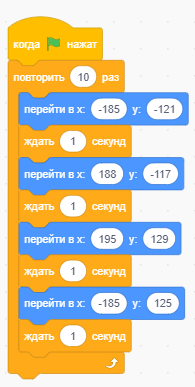 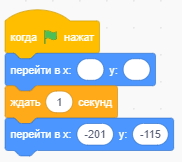 КОСТЮМЫ В SCRATCH
Каждый спрайт может иметь как минимум 1 костюм и несколько позиций. Например, у котёнка Муки есть прогулочный (он ходит) и беговой костюмы. 
Для выбора их воспользуемся пунктом Костюмы, расположенным на панели управления окна программы
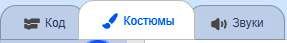 ВЫБОР КОСТЮМА
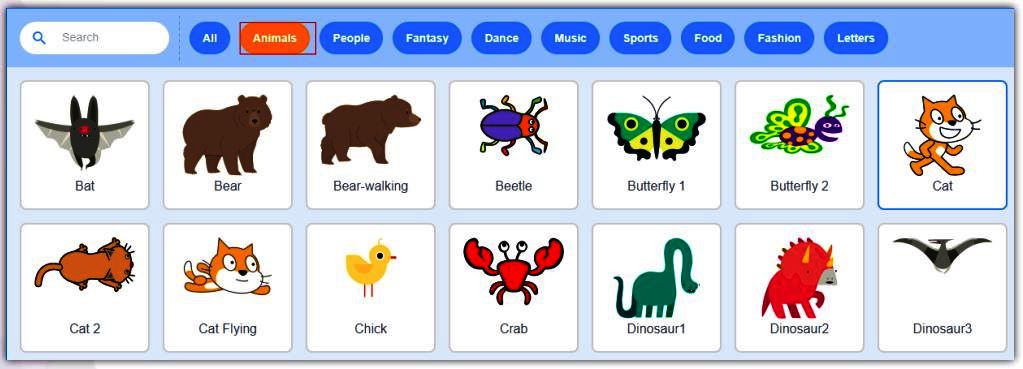 ИЗМЕНЕНИЕ КОСТЮМОВ
Цвета костюмов спрайтов можно изменить с помощью графического редактора. Для этого следуйте команде Выберите костюм - Раскрасьте.
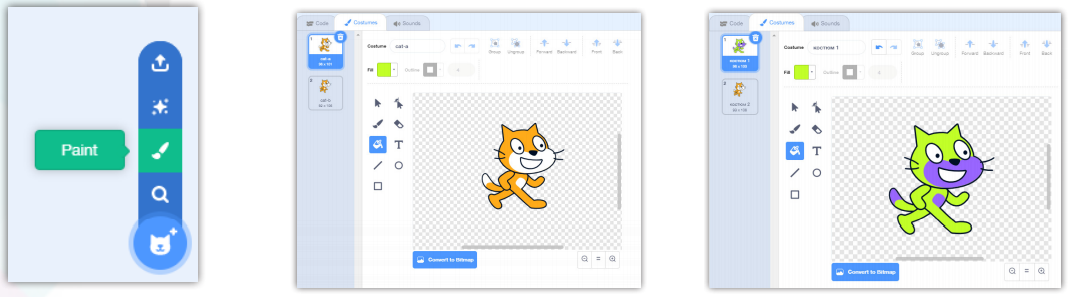 ВЫБОР КОСТЮМА
В интерфейсе программы есть и другие способы выбора костюмов: 
- сюрприз (изображение, выбранное случайным образом); 

- изображение, загруженное с компьютера или из интернета.
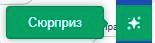 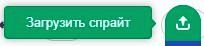 ЗАКРЕПЛЕНИЕ
1 упражнение. Breakdance на сцене. 
Технология выполнения 
Запустите программу. 
Уберите котёнка со сцены: выберите команду Delete. 
Выберите нового героя с помощью значка Выбор Спрайта. 
В раскрывшемся списке откройте папку Танцы и выберите героя Ten80 Dance.
ЗАКРЕПЛЕНИЕ
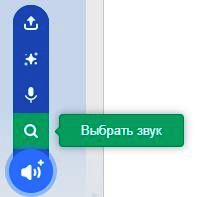 5. Теперь перейдите из раздела Костюмы в раздел Звуки и выберите музыку. 
6. Перейдите в раздел Коды и введите следующий скрипт: 
скрипт смены костюмов; 
скрипт всегда играть музыку.
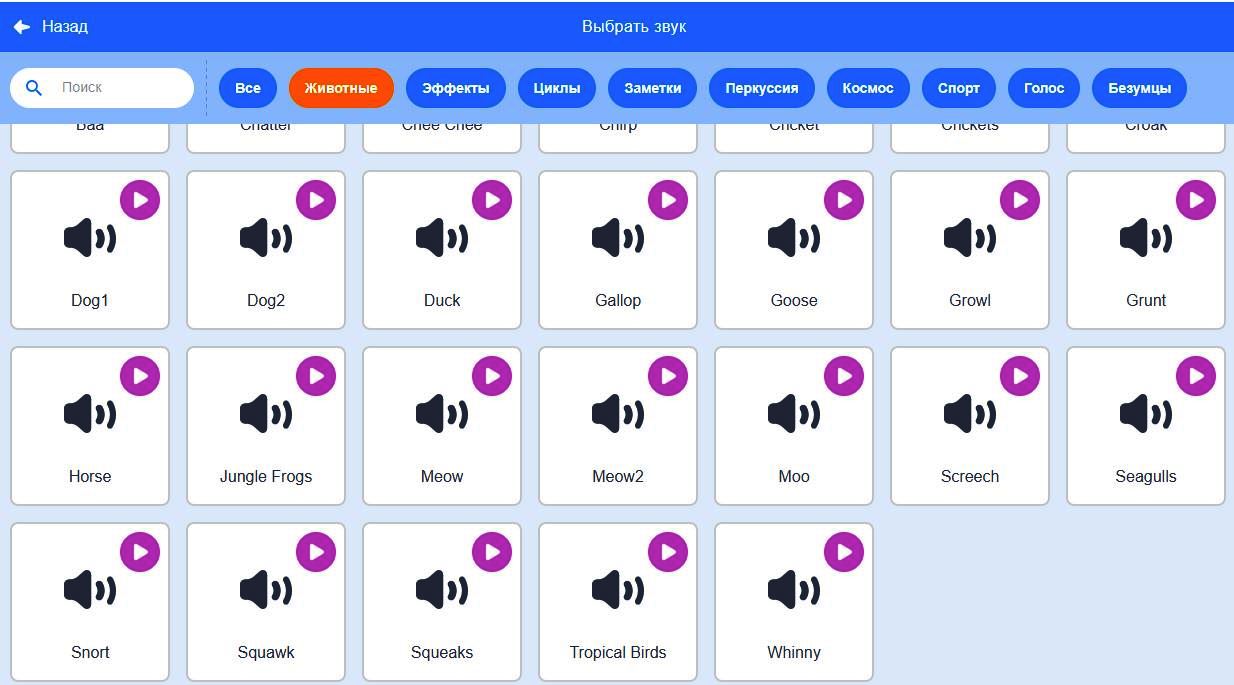 ЗАКРЕПЛЕНИЕ
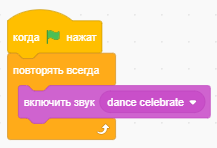 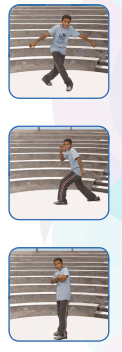 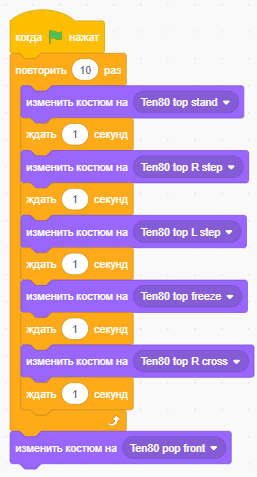 ЗАКРЕПЛЕНИЕ
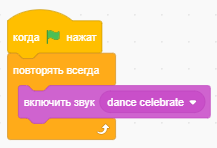 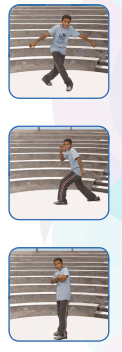 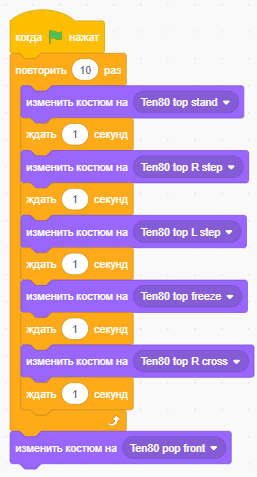 ЗАКРЕПЛЕНИЕ
Как можно сменить костюмы для спрайтов? 
В какой папке находятся изображения различных героев и их костюмы? 
Какой цветовой блок создает костюм спрайта в скриптах? 
Как добавить музыку в скрипты?
ЗАДАНИЯ ДЛЯ САМОСТОЯТЕЛЬНОЙ РАБОТЫ
Найдите термин в соответствии с описанием:
а) в программе Scratch графически движущийся объект – это ___________________; 
б) блоки команд Scratch отсортированы по цвету. Их количество ________________; 
в) самый активный спрайт и эмблема программы Scratch – _____________________.